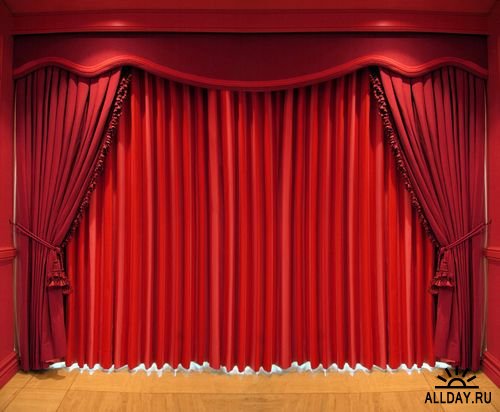 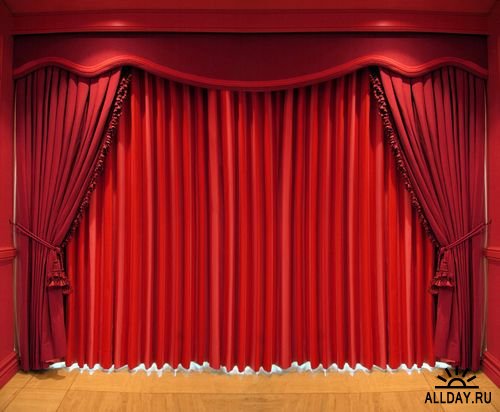 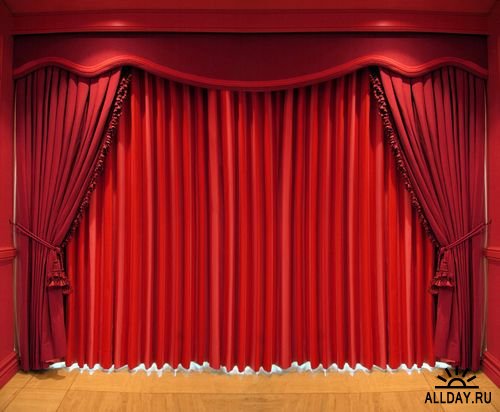 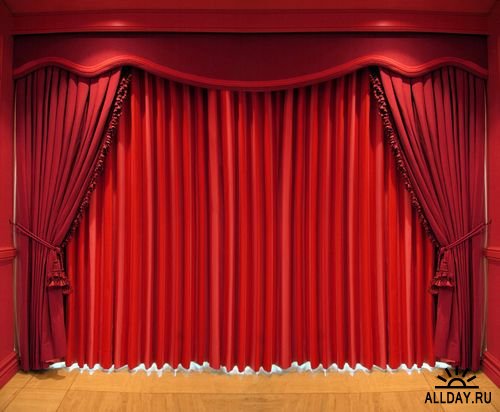 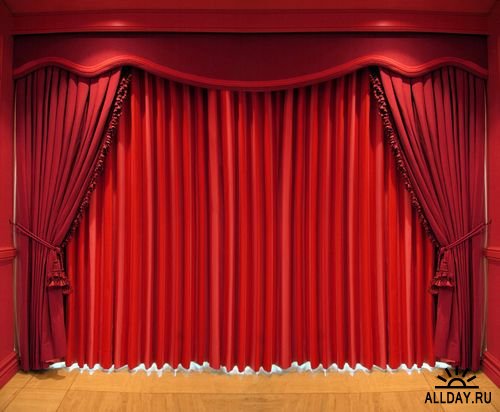 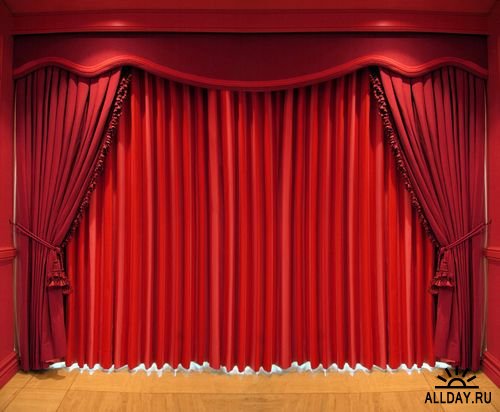 «Развитие творческих способностей
детей через театральную
деятельность»
Ваше содержание
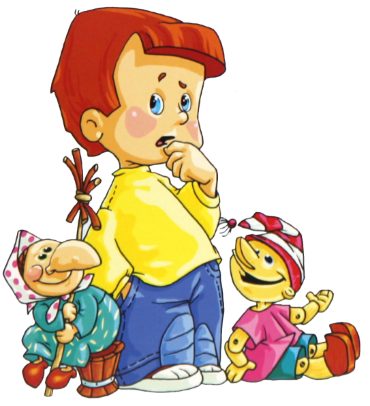 Подготовила: 
Музыкальный руководитель
МБ ДОУ  детский сад комбинированного вида № 41 «Жаворонок»
 Таран Наталья Евгеньевна
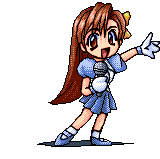 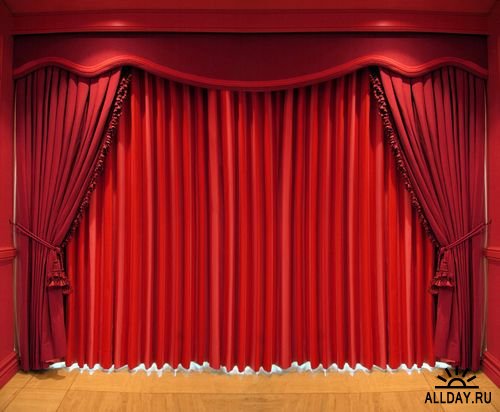 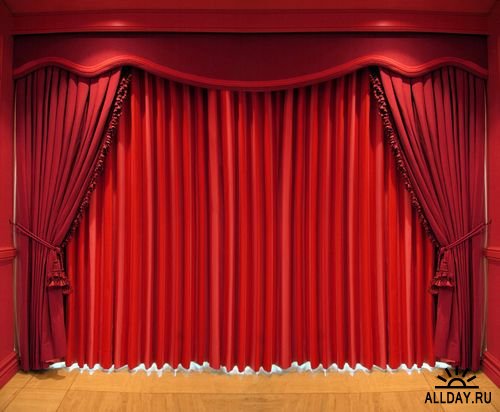 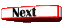 «Театрализация – это волшебный мир, в котором                           Ребенок радуется, играя, а играя, познает окружающее...»                                                                                                  О.П. Радынова
Цель: создать условия для развития  детей через творческую активность в театрализованной деятельности.
Поставленные задачи:
1.Создание условий для развития творческих способностей через театральную деятельность.
2.Развитие всех компонентов, функций и форм речевой деятельности.
   3. Познакомить детей с различными видами театров (кукольный, драматический,        музыкальный, детский, театр зверей и др.) 
  4. Совершенствовать артистические навыки детей, работать над речью, интонациями, обучать элементам образных выразительных средств (интонации, мимике, пантомимике)
  5. Формировать у детей интерес к театрализованной игре, чувство сотрудничества и взаимопомощи, желание участвовать в общем действии.
  6. Поддерживать стремление детей самостоятельно искать выразительные средства для создания образа персонажа, используя движение, позу, мимику, жест, речевую интонацию.
  7. Создавать благоприятные условия для привлечения родителей к сотрудничеству , к совместной деятельности детей и родителей средствами театрализовано-игровой деятельности
 8. Приобщать детей к русской народной культуре.
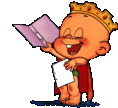 Влияние театрализованной игры на развитие речи ребенка
Театрализованная игра:
Стимулирует активную речь за счет расширения словарного запаса;
Ребенок усваивает богатство родного языка, его выразительные средства(динамику, темп, интонацию и др.);
Совершенствует артикуляционный аппарат;
Формируется диалогическая,                       эмоционально насыщенная,                                выразительная речь.
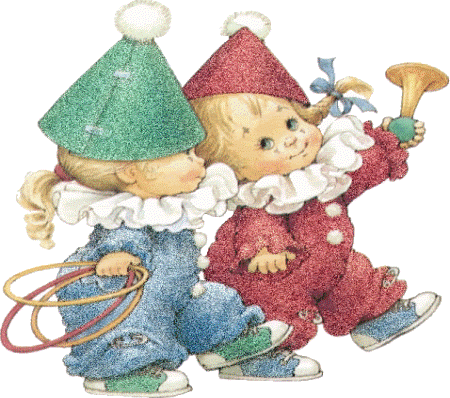 Развитие творческой активности дошкольниковпо программе Н.Ф. Сорокиной, Л.Г. Миланович«Театр – творчество - дети»
Игровые движения
Импровизация
Знакомство с основами драматизации
Выразительное чтение
Знакомство с основами актерского мастерства
Роль костюмов, декораций
Мимика
Поиск выразительных средств
РЕБЕНОК
Выразительность движений
Знаком. с основами кукольного театра
Самостоятельная театрализованная
деятельность
Игровые движения
Постановка спектаклей
Игры- драматизации
Работа над моторикой руки
Праздники, развлечения
Интонация, характер куклы
Рассказывание сказок
Реализация цели по развитию речи детей осуществляется через следующие виды совместной деятельности
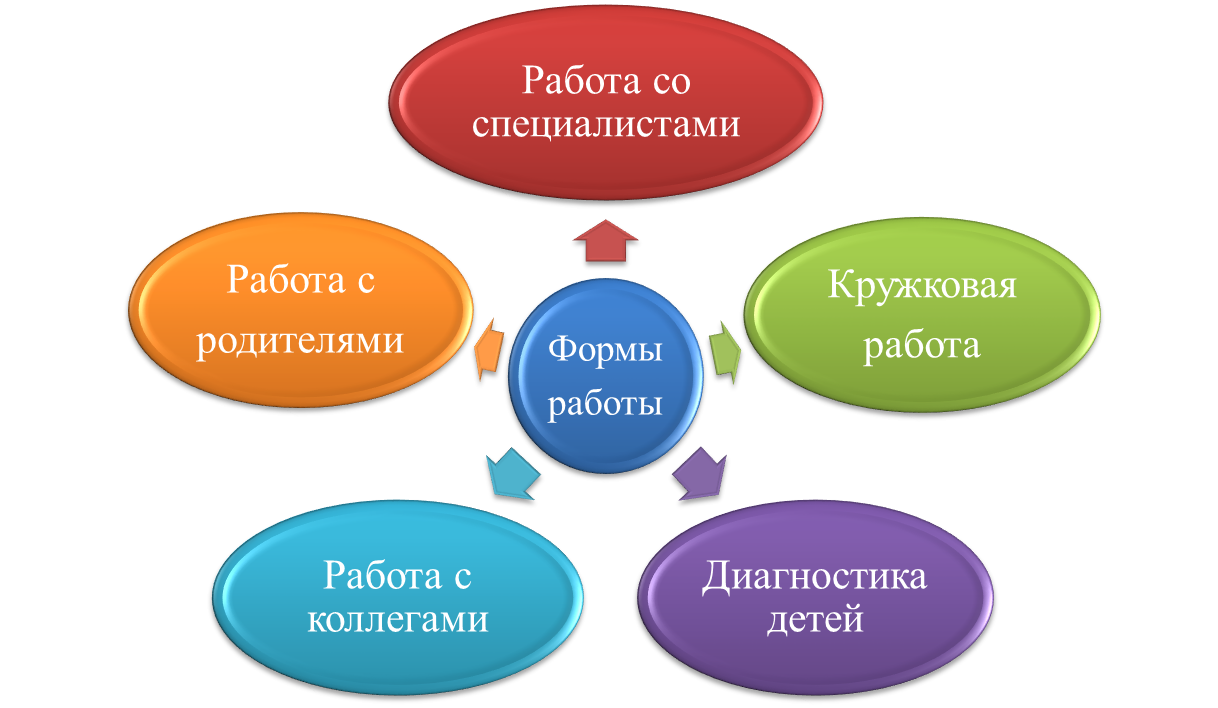 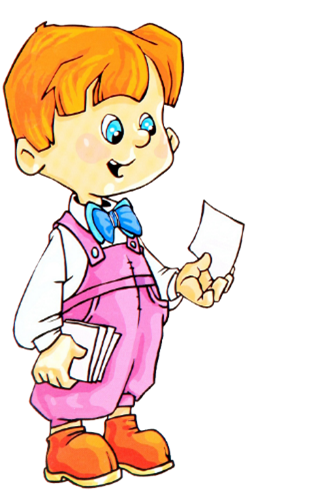 Взаимосвязь театрализации с НОД
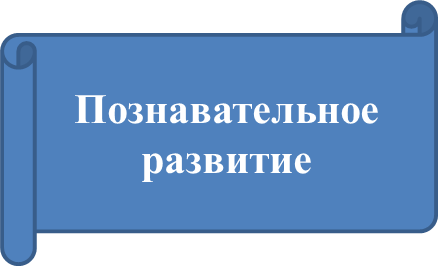 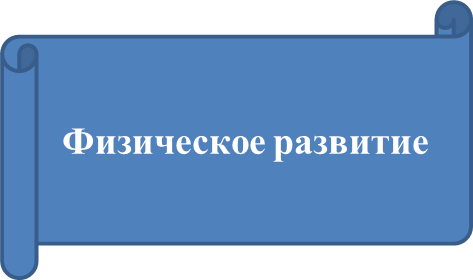 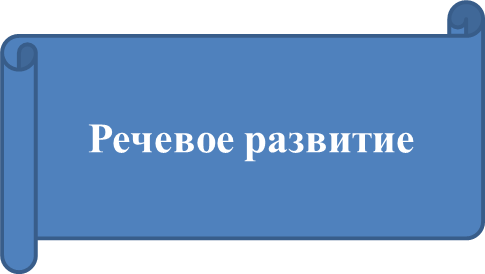 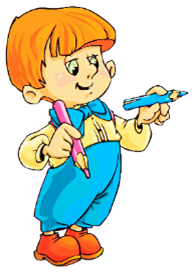 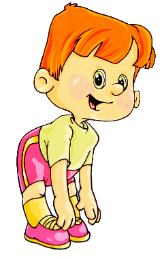 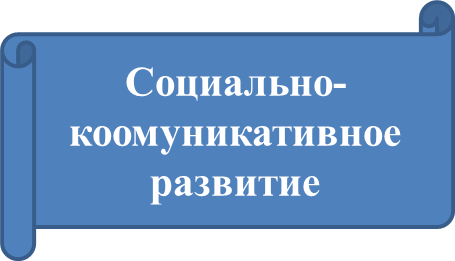 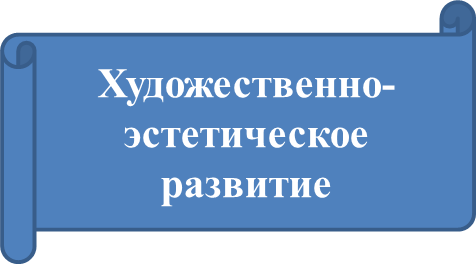 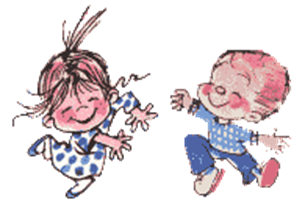 Основные направления работы с детьми
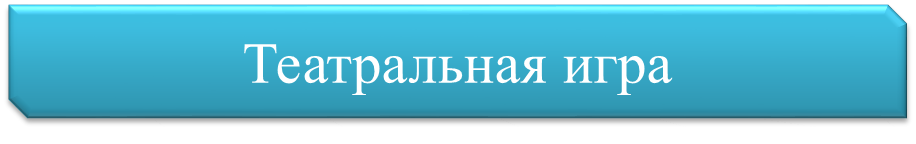 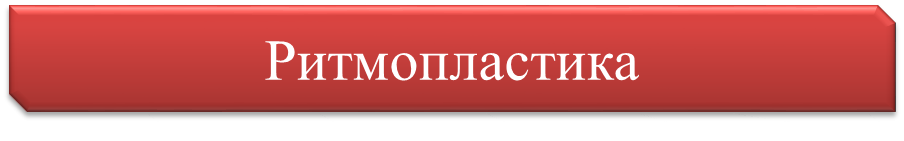 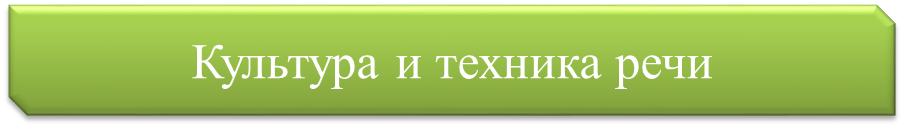 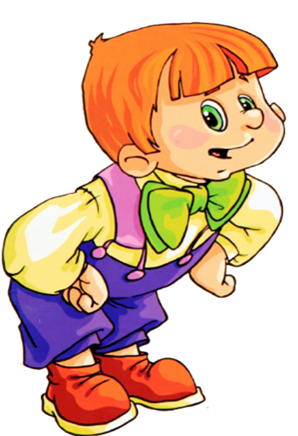 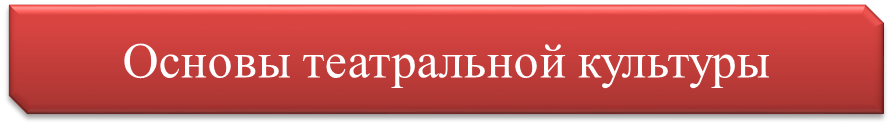 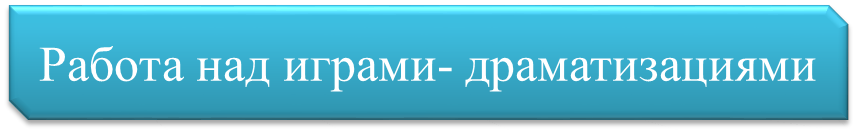 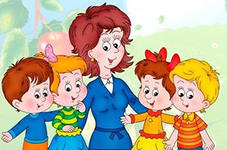 В  работе используются разные виды театра
Театр на руке
Стендовый
Настольный
Теневой
Театр картинок
На фланелеграфе
Пальчиковый
Топотушки
Театр Би-Ба-Бо
Конусный
Театр на баночках
На картинке
Театр игрушек
Верховой
Живой
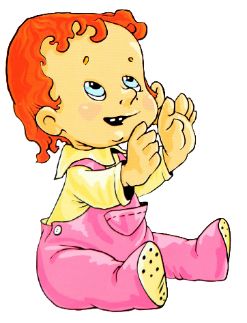 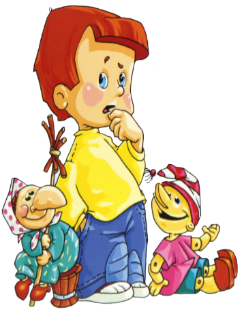 Штоковый
Театр масок
Театр на ложках
Веерный
Платковый
Реквизиты и декорации
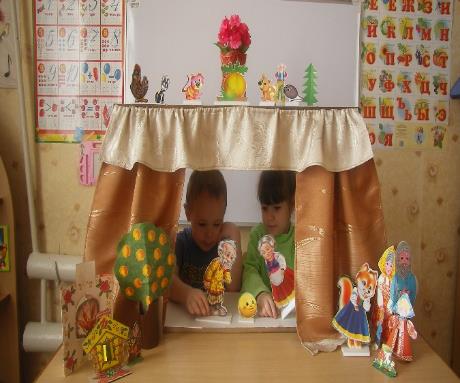 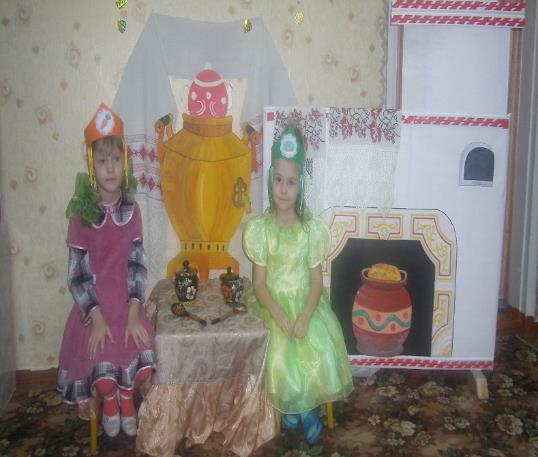 Театр - топотушки
Помогает расширять словарный запас, подключая слуховое и тактильное восприятие;
Знакомит с народным творчеством;
Обучает навыкам общения, игры, счета.
Театр картинок и фланелеграф, теневой театр
Развивают творческие способности;
Содействуют эстетическому воспитанию;
Развивают ловкость, умение управлять своими движениями, концентрировать внимание на одном виде деятельности.
Действуя с различными картинками, у ребенка развивается мелкая моторика рук, что способствует более успешному и эффективному развитию речи.
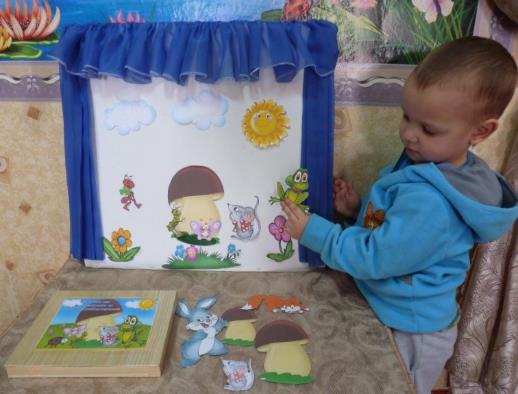 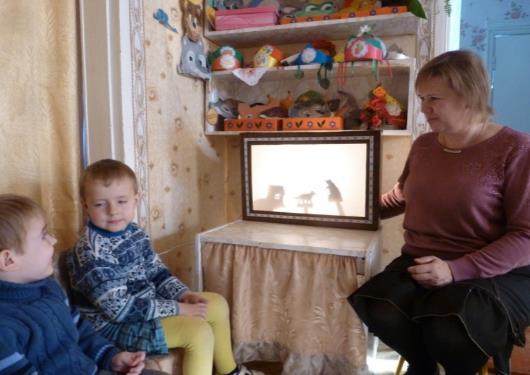 Конусный, настольный, баночный театры
Помогает учить детей координировать движения рук и глаз;
Сопровождать движения пальцев речью;
Побуждает выражать свои эмоции посредством мимики и речи.
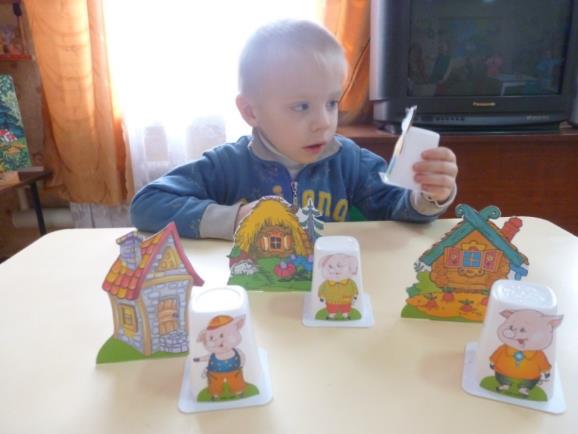 Театр игрушек и кукол Би- ба - бо, платковый театр
Посредством куклы и игрушек, дети говорят о своих переживаниях, тревогах и радостях, поскольку полностью отождествляют себя( свою руку) с куклой ( или игрушкой).
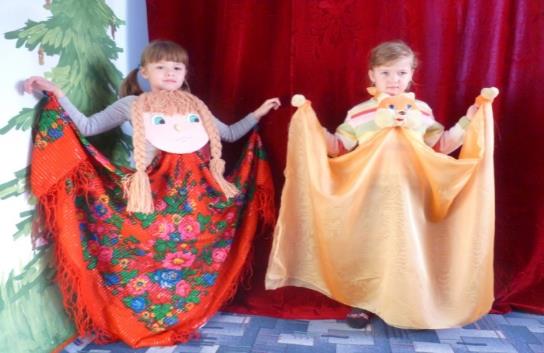 Веерный, пальчиковый, штоковый театры
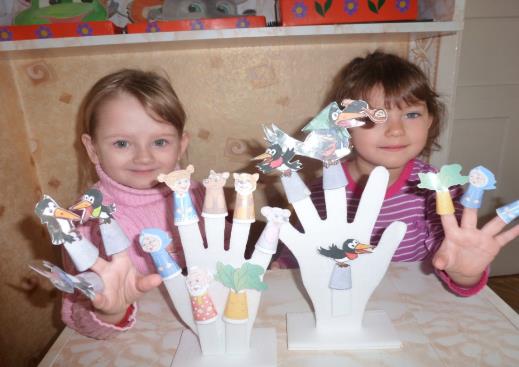 Способствует развитию речи, внимания, памяти;
       формирует пространственные представления; развивает ловкость, точность, выразительность, координацию движений;
повышает работоспособность, тонус коры головного мозга.
Стимулирование кончиков пальцев, движение кистями рук, игра с пальцами ускоряют процесс речевого и умственного развития
Ложечный, тактильный  театры итеатр фантазий
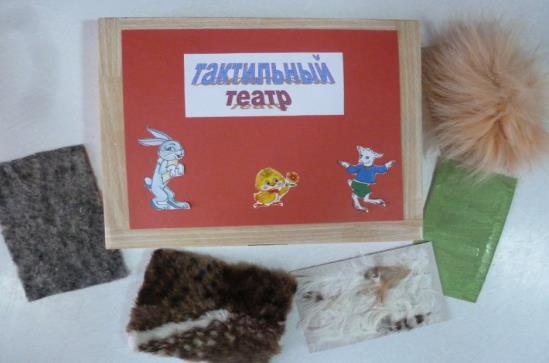 С помощью этих театров можно развивать тактильные ощущения, воображение, творческие способности, обогащать словарный запас детей и диалогическую речь.
Игра-драматизацииСамый «разговорный» вид театрализованной деятельности
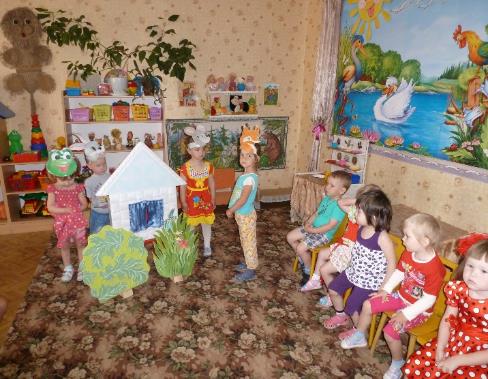 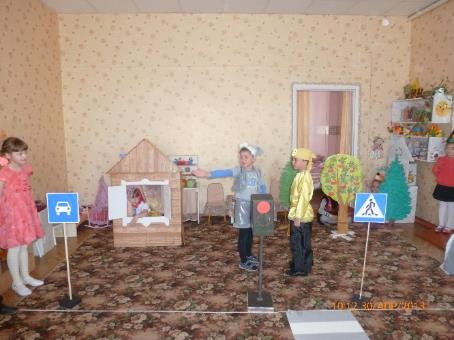 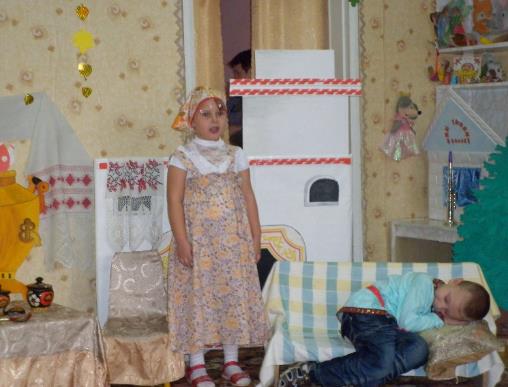 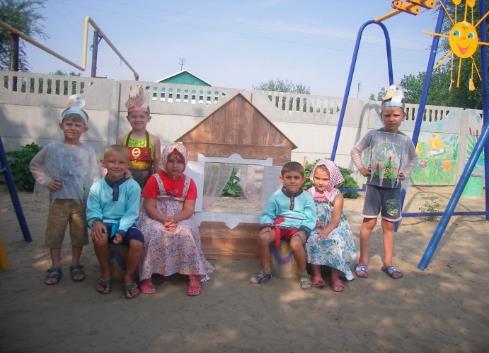 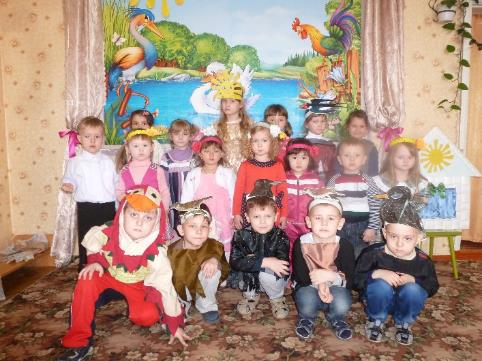 Современные методы наглядного моделирования1.Мнемотехника- «искусство запоминания»
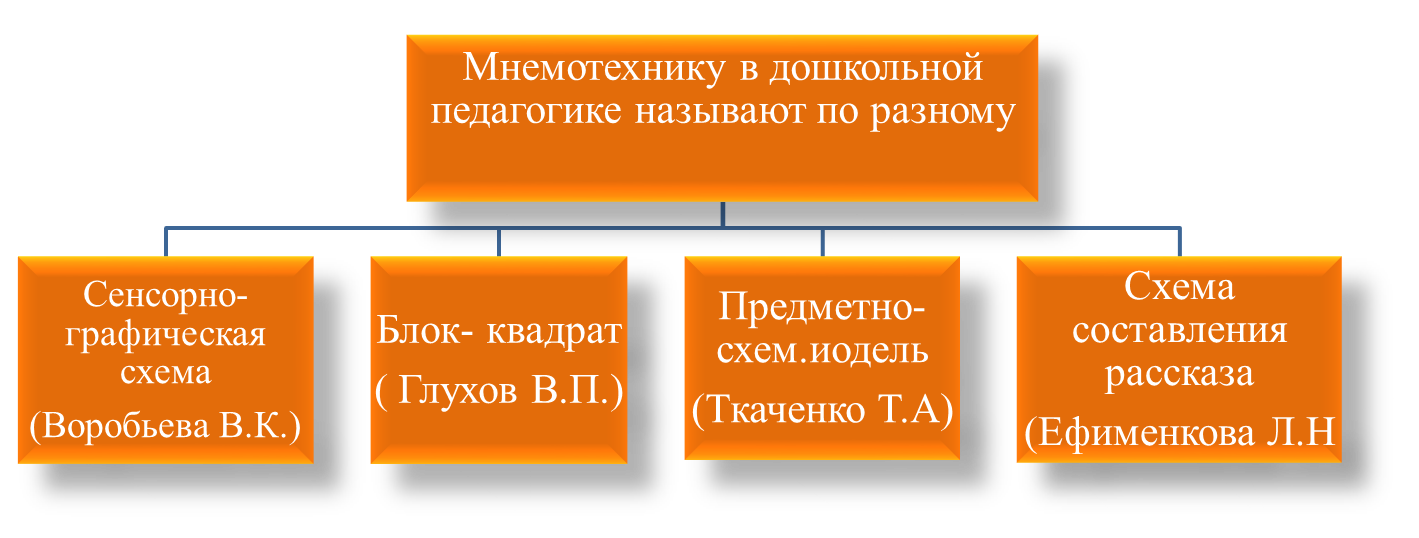 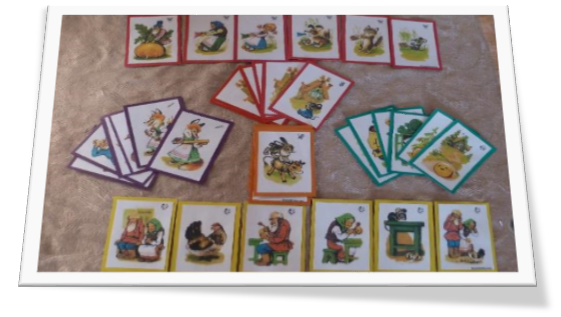 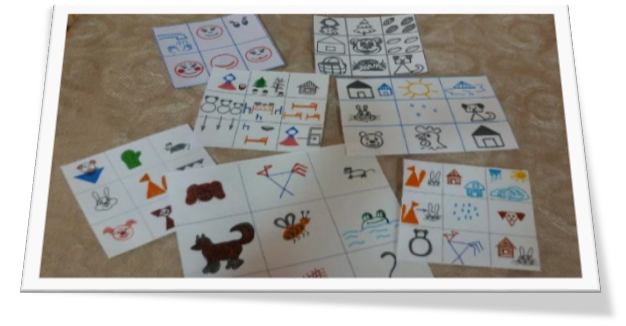 2.Синквейн- новый метод развития речи детей.В  работе используется для описания образов сказочных персонажей
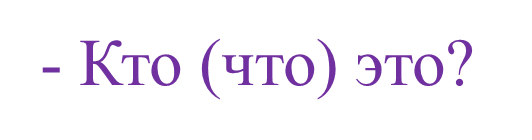 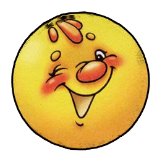 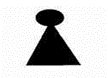 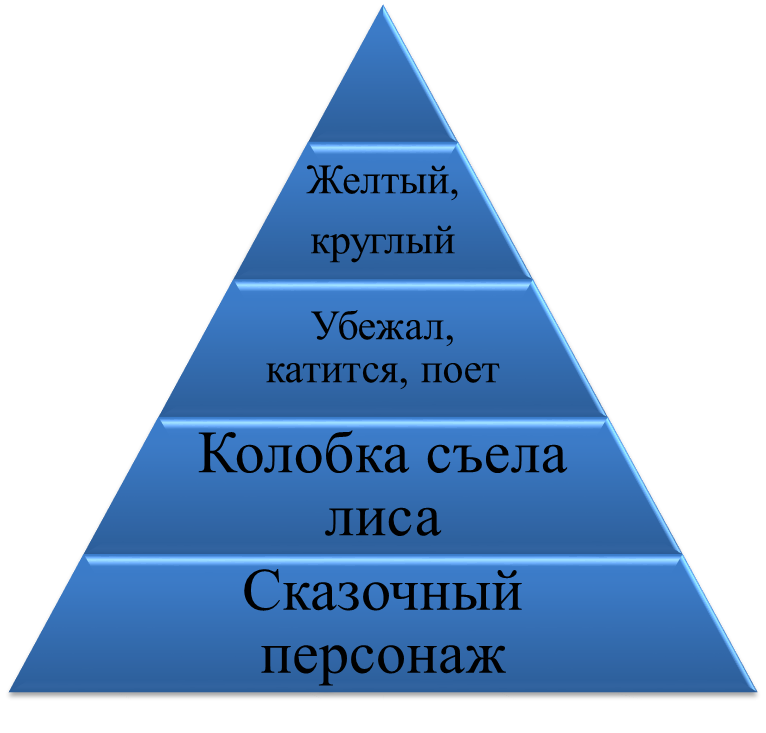 -Какой? Какая?
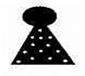 -Что делает?
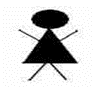 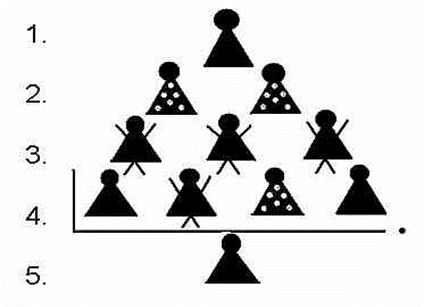 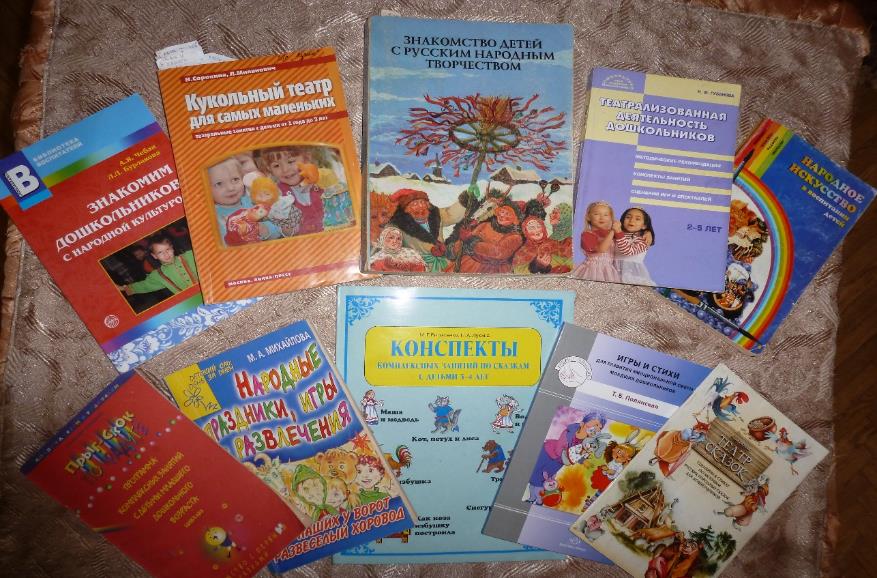